Figure 1. (A) Schematic representation of a model in which bilateral motor activation was observed in old subjects ...
Cereb Cortex, Volume 24, Issue 4, April 2014, Pages 1030–1036, https://doi.org/10.1093/cercor/bhs385
The content of this slide may be subject to copyright: please see the slide notes for details.
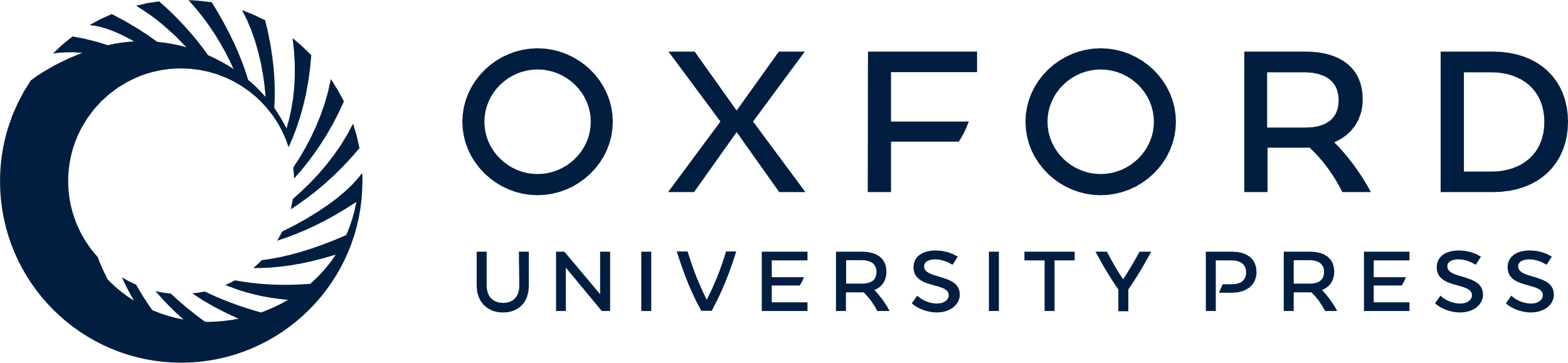 [Speaker Notes: Figure 1. (A) Schematic representation of a model in which bilateral motor activation was observed in old subjects during the performance of unimanual motor acts (Ward and Frackowiak 2003). (B) Experimental setup. Subjects attended a training session (train-tDCS) composed of 5 blocks each 3 min long with 2 min break in between. Ninety minutes (post-90) and 24 h (post-24) later, a retraining composed of 4 blocks followed by a test block were performed. Cathodal tDCS or sham was applied in a double-blind cross-over design during train-tDCS. VAS-Questionnaires (Q1–6) in which patients characterized (self-report on visual analog scales) level of attention and fatigue were given after baseline and in every session (Table 1). (C) Subjects were seated in an armchair. The motor task consisted of a rapid pressing of 5 sequential keystrokes (e.g., 3-5-2-4-2) on a keyboard. The picture illustrates the position of the tDCS electrodes with the cathode placed over the ipsilateral MC.


Unless provided in the caption above, the following copyright applies to the content of this slide: © The Author 2012. Published by Oxford University Press. All rights reserved. For Permissions, please e-mail: journals.permissions@oup.com]